Données semi-structurées
XML et les Données Semi-structurées
L’apparition de XML (eXtensible Markup Language) (plus “évolué” que HTML) a mené au nouveau concept de données semi-structurées.
• XML : standard W3C d’échange de données sur le Web. Permet un échange sur un format standard, indépendamment des formats de stockage de ces  données.
• Grande flexibilité.
• Multitude de standards associés:
- Formats de Schémas : DTD et XML-schéma
- Langages de Requête : XPATH, XQUERY (extension de XPATH),...
- XSLT : notation pour transformer un document XML d’un format à un
autre.
etc.
HTML (1)
HTML
HTML (Hyper Text Markup Language) : un standard d’écriture de documents pour le Web.
HTML est un langage à balises (“étiquettes”). Ces balises sont fixes, à
fonctions prédéfinies.
Les balises de HTML permettent de :
• Mettre en forme un texte
Ex. <B> </B>, <I> </I>, <CENTER> </CENTER>,....
• Créer des liens (balises “amarres”).
Ex :
<A HREF="http://www.univ-evry.fr/">Universit\é dévry Val déssonne </A>
HTML (2)
Le rôle des balises autres que les “amarres” est celui de présenter visuellement du texte en un certain format.
Par exemple :
• <B> bla </B> sert à écrire bla à la place de bla
• <I> bla </I> sert à écrire bla à la place de bla
• <CENTER> bla </CENTER> sert à écrire
bla
à la place de :
bla
• <H1> bla </H1>, <H2> blabla </H2> <H3> blablabla </H3> servent à introduire des titres (des “sections”), par ordre d’importance décroissant.
Exemple de document HTML 
<!DOCTYPE HTML PUBLIC "-//W3C//DTD HTML 3.2//EN">
<HTML>
<HEAD>
<TITLE> Serenella Cerrito </TITLE>
<META NAME="GENERATOR" CONTENT="Mozilla/3.01Gold (X11; I;
SunOS 5.5 sun4m) [Netscape]">
</HEAD>
<BODY TEXT="#004D0F" BGCOLOR="#EEFFFF">
<H1 ALIGN=CENTER>
<IMG SRC="klee.tunisian-gardens.jpg" HEIGHT=370 WIDTH=370>
</H1>
</BR>
<H1 ALIGN=CENTER> <FONT COLOR="#FF7F50">
Serenella Cerrito </H1></FONT>
<H2><IMG SRC="blue-bullet.gif" HEIGHT=20 WIDTH=14> Current Position
<IMG SRC="home03.gif"></H2>
<H3>
Professor :</H3>
<UL>
<LI><A HREF="http://www.univ-evry.fr">Universit&eacute; dévry Val déssonne </A>
<LI> <A HREF = "http://www.ibisc.fr"> Member of I.B.I.S.C (previously : L.a.M.I.)</A>
<LI> <A HREF = http://www.ibisc.univ-evry.fr/Equipes/RMF> RMF Team </A>
</UL>
<H2><IMG SRC="blue-bullet.gif" HEIGHT=20 WIDTH=14 >Research
<IMG SRC="idea.gif"></H2>
<UL>
<LI><H3><A HREF="nuovocv.ps">Curriculum Vitae, postcript file (may 2001 version). </A></H3><BR>
</UL>
<UL>
<LI>
<H3> Research Interests </H3>
<UL>
<LI><I>Logic and Automated Deduction</I></LI>
<LI><I>Logic and Databases </I></LI>
<LI><I>Logic and Logic Programming </I></LI>
<LI><I>Logic and Functional Programming.</I></LI>
</LI>
</UL>
HTML (3)
Limites de HTML
HTML n’est pas adapté à l’interrogation des données. Il permet de mettre en FORME un texte; il ne permet pas de STRUCTURER “logiquement” un contenu.
HTML (4)
Example 1 Une organisation publies des données financiers stockées dans une BD relationnelle et des pages web sont crées après une requête SQL. Une autre organisation veut une analyse financière de ces données, mais elle a accès seulement aux pages HTML. Pour cela, elle ne peut qu’écrire du logiciel qui transforme du texte HTML en une structure de données adaptée à l’analyse.
• Une petite modification du format d’un élément d’une page web peut casser ce logiciel !
• Même si on a besoin seulement de la valeur moyenne d’une colonne d’une table, on peut avoir besoin de charger une base entière via plusieurs requêtes de pages HTML.
XML (1)
XML : nouveau standard adopté par le World Wide Web Consortium (W3C) comme complément de HTML permettant un échange aisé de données de sur le  web.
• Le but principal de XML n’est pas de décrire un format de texte, mais de structurer logiquement un contenu.
• Les balises ont le rôle de classer des données selon une hiérarchie définie par l’auteur du document XML.
XML (2)
Avec XML, la mise en forme textuelle est effectué dans une feuille de style, un document séparé qui associe des formes de présentations (texte en gras, en italique, centré, etc.) aux balises. Des feuilles différentes permettent des formatages différents du même document.
• Des outils permettent de convertir un document XML en HTML, afin de pouvoir afficher une page web.
XML (3)
Example 2 Un petit document XML
<?xml version=’’1.0 encoding=’’iso-8859-1’’?>
<communication prior=’’important’’>
<pour> Virginie </pour>
<sujet> Rappel </sujet>
<message> N’oublie pas de lire l’article
<lire> Lutz et al. 2002. </lire>
Il faut bien comprendre
<reflechir> la preuve de terminaison. </reflechir>
Rendez-vous <date> mercredi </date> <lieu> dans mon bureau </lieu>
</message>
<signature> Serena </signature>
</communication>
XML (4)
Suite de léxemple
Résultat de la mise en forme grâce à une feuille de style :
Priorité : important
Pour : Virginie
Sujet : Rappel
N’oublie pas de lire l’article Lutz et al. 2002. Il faut bien comprendre la preuve de terminaison. Rendez-vous mercredi dans mon bureau
Serena
XML (5)
Suite de léxemple
Résultat de la mise en forme avec une autre feuille de style :
Priorité : IMPORTANT
Pour : VIRGINIE
Sujet : RAPPEL
N’oublie pas de lire l’article Lutz et al. 2002.
Il faut bien comprendre la preuve de terminaison.
Rendez-vous mercredi dans mon bureau
Serena
XML (-)
XML modélise des informations :
• En organisant les données en un graphe d’objets complexes
• En les structurant de façon plus flexible par rapport au modèle relationnel ou objet : les données sont dites semi-structurées
graphe, objet complexe, flexible, semi-structuré
Syntaxe de base de XML (1)
La composante essentielle est l’élément, un morceau de document délimité par une balise d’ouverture (ex. <toto>) et une de fermeture (ex. </toto>.
Un élément peut contenir du texte, des autres éléments ( “objet complexe”), ou un mélange des deux.
• Les balises (leur noms) sont définies par les utilisateurs.
• Elles n’ont pas de signification prédéfinie : elles indiquent seulement comment structurer le document sous forme de arbre (ou, plus généralement, de graphe) !!
Syntaxe de base de XML (2)
Example 3
<personne>
<nom> Alan </nom>
<age> 42 </age>
<email> agb@abc.com </email>
</personne>
Ici on a :
• Un élément complexe de “sorte” (“type”) personne, qui consiste d’un triplet
d’éléments ayant les “sortes” nom,age,email.
• Un élément Alan de “sorte” nom
• Un élément 42 de “sorte” age
• Un élément agb@abc.com de “sorte” email
Syntaxe de base de XML (3)
Suite de léxemple
Le contenu de ce document peut être représenté :
• Soit par un arbre où les nœuds internes sont étiquetés par les balises.
• Soit par un arbre où les arcs sont étiquetés par les balises.
Syntaxe de base de XML (4)
Example 4
<gens>
<personne>
<nom> Alan </nom>
<age> 42 </age>
<email> agb@abc.com </email>
</personne>
<personne>
<nom> Patricia </nom>
<age> 36 </age>
<email> ptn@abc.com </email>
</personne>
</gens>
Syntaxe de base de XML (5)
Remarque : on peut utiliser plusieurs éléments ayant la même balise pour représenter une collection.
Dans l’exemple 4, une entité de “sorte” gens est une collection de personnes...
A nouveau, on peut représenter ces informations sous forme d’un arbre, avec deux
possibilités.
Example 5
<biblio>
<livre>
<auteurs>
<nom> Abiteboul </nom>
<nom> Bunemann </nom>
<nom> Suciu </nom>
</auteurs>
<titre> Data on the Web </titre>
<edition>
<nom-ed> Morgan Kaufman </nom-ed>
<adresse-edition>
<rue-ed> 340, Pine Street </rue-ed>
<ville-ed> San Francisco </ville-ed>
<etat-ed> California </etat-ed>
<pays-ed> USA </pays-ed>
</adresse-edition>
</edition>
</livre>
<livre>
.
.
.
</livre>
</biblio>
Pourquoi “objet complexe” ?
Comparer avec les BD relationnelles (en première forme normale), où le domaine de tout attribut contient seulement des valeurs atomiques, et toute “entité est plate” :
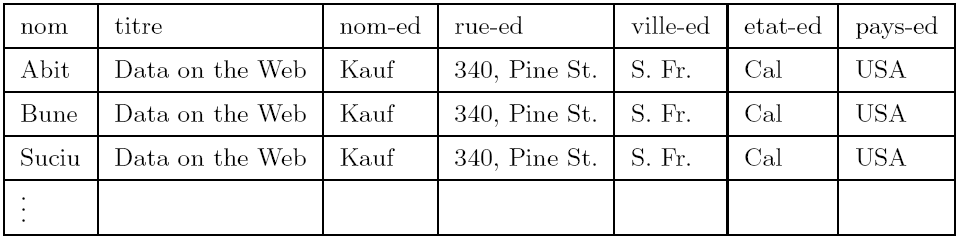 Dans le document XML de l’exemple 5, un livre est un objet complexe, composé d’une séquence d’auteurs, d’un titre et d’une adresse (comme dans le BD à objet).
La première et la troisième composantes sont elles mêmes des objets complexes.
Pourquoi “semi-structuré” ?
Un premier élément de réponse :
un objet complexe peut avoir des composantes optionnelles, le “schéma” de la base n’est pas rigide.
Différence par rapport au modèle relationnel, où le nombre d’attributs du schéma d’une relation est fixé en avance.
Example 6 Un livre peut éventuellement être stocké avec son prix; le champ pays-ed est aussi optionnel :
<biblio>
<livre>
<auteurs>
<nom> Abiteboul </nom>
<nom> Bunemann </nom>
<nom> Suciu </nom>
</auteurs>
<titre> Data on the Web </titre>
<edition>
<nom-ed> Morgan Kaufman </nom-ed>
<adresse-edition>
<rue-ed> 340, Pine Street </rue-ed>
<ville-ed> San Francisco </ville-ed>
<etat-ed> California </etat-ed>
<pays-ed> USA </pays-ed>
</adresse-edition>
</edition>
<prix-en-euros> 44 <prix-en-euros>
</livre>
<livre>
<auteurs>
<nom> Gardarin </nom>
</auteurs>
<titre> Internet/Intranet et Bases de Donn\ées </titre>
<edition>
<nom-ed> Eyrolles </nom-ed>
<adresse-edition>
<rue-ed> 61, Bld Saint Germain </rue-ed>
<ville-ed> Paris </ville-ed>
Dans les exemples vus jusqu’à ici, les données sont organisées en arbres. Les références produisent des graphes.
On peut faire référence à un sommet déjà existant dans le graphe car on peut associer à un identificateur à chaque élément.
Pour “pointer” vers un élément ayant identificateur, disons cle (nom choisi par l’auteur), on exploite l’existence des attributs XML.
En général, un attribut XML sert à définir une proprieté des données; sa valeur est une chaîne de caractères.
Syntaxe de base de XML (6)
Pour identifier un élément il suffit d’utiliser un attribut dont le type déclaré (o`u ?) est ID :
<balise attribut=valeur> </balise> marche, `a condition que attribut soit de type ID.
La syntaxe abrégée  <balise attribut=valeur/> est aussi possible.
Par ex. :
<Livre ISBN="isbn-95456255"/>
C’est dans le schéma du document XML (voir après) que l’on on déclare l’attribut ISBN comme ayant le type ID.
Syntaxe de base de XML (7)
Pour faire référence `a un élément on utilise un attribut de type IDREF :
<balise attributRef= identificateur> </balise>
La syntaxe abrégée
<balise attributRef= identificateur /balise>
est aussi possible.
Par ex :
<Edition Editeur="LinuxFrench Edition1" EditeurRef= "LFNET" /> Ici, on
déclarera l’attribut EditeurRef comme ayant le type IDREF.
Un élément de la forme :
<balise attributRef= identificateur /balise>
où attributRef est de type IDREF n’a pas de contenu. Il est dit élément
vide.
Example 7
<geographie-USA>
</etats>
<etat>
<etat cle = ’’e1’’>
<code-etat> IDA </code-etat>
<nom-etat> Idaho </nom-etat>
<capitale ref-cap = ’’v1’ />
<villes-dans ref-a-villes = ’’v1’’ />
<villes-dans ref-a-villes = ’’v3’’ />
...
</etat>
<etat>
...
</etat>
</etats>
<villes>
<ville>
<ville iden = ’’v1’’>
<code-ville> BOI </code-ville>
<nom-ville> Boise </nom-ville>
<etat-de-la-ville ref-a-etat = ’’e1’’ />
</ville>
<ville>
<ville iden = ’’v2’’>
<code-ville> CCN </code-ville>
<nom-ville> Carson City </nom-ville>
<etat-de-la-ville ref-a-etat = ’’e2’’ />
</ville>
<ville>
<ville iden = ’’v3’’>
<code-ville> MO </code-ville>
<nom-ville> Moscow </nom-ville>
<etat-de-la-ville ref = ’’e1’’ />
</ville>
...
</villes>
</geographie-USA>
Schémas XML (1)
1. Un DTD (Document Type Definition)
2. Un XML-schema, qui a une structure de typage plus riche.
Schémas XML (2)
Les DTD
Un DTD peut être vu comme une sorte de schéma pour les données XML. Il est optionnel  données semi-structurées.
Une document XML qui, en outre d’être syntaxiquement correct, a un DTD, et le respecte, et dit valide.
Schémas XML (3)
Example 9
<!ELEMENT article
(titre, sous-titre?, auteur*, (paragraphe|table|figures)+, bibliographie?)>
Cette déclaration décrit le contenu d’un article comme étant composé d’un titre suivi éventuellement d’un sous-titre, puis de 0 ou plusieurs auteurs, puis d’une
combinaison (non-vide) de paragraphes, tables et figures, puis, éventuellement,
d’une bibliographie.
En résumant, il y a plusieurs raisons pour lesquelles on peut qualifier des données représentées dans un document XML comme étant semi-structurées :
1. Le document n’a pas de schéma (DTD ou XML-schéma). Dans ce cas, on a juste du texte, que l’on ne sait pas comme interroger ! (Sauf par recherche de mot clé, comme pour les documents HTML)
2. Le document a un schéma. Mais : 
(a) Une déclaration de la forme <!ELEMENT balise ANY> ne donne aucune information sur la structure.
(b) Une déclaration comportant ? prévoit l’optionalité d’une balise B dans le motif associé à une balise A. (Mais : penser aux valeurs nulles dans les SGBD relationnels...)
Example 11 Un DDT pour les données de l’exemple 7 :
<!DOCTYPE geographie-USA [
<!ELEMENT geographie-USA (etats|villes)*>
<!ELEMENT etats (etat)*>
<!ELEMENT etat (code-etat,nom-etat,capitale,villes-dans*)>
<!ATTLIST etat cle ID #REQUIRED>
<!ELEMENT code-etat (#PCDATA)>
<!ELEMENT nom-etat (#PCDATA)>
<!ELEMENT capitale EMPTY>
<!ATTLIST capitale ref-cap IDREF #REQUIRED>
<!ELEMENT villes-dans EMPTY>
<!ATTLIST villes-dans ref-a-villes IDREFS #REQUIRED>
<!ELEMENT villes (ville)*>
<!ELEMENT ville (code-ville,nom-ville,etat-de-la-ville)>
<!ATTLIST ville iden ID #REQUIRED>
<!ELEMENT code-ville (#PCDATA)>
<!ELEMENT nom-ville (#PCDATA)>
<!ELEMENT etat-de-la-ville EMPTY>
<!ATTLIST etat-de-la-ville ref-a-etat IDREF #REQUIRED>
]>
Un défaut des DTD : on ne peut pas déclarer que les sortes des valeurs de l’attribut ref-cap, par exemple, sont des villes. Les DTD n’offrent pas un typage adéquat des données semi-structurées.
XML Schema
Preliminaires
Un espace de noms XML est un standard W3C pour attribuer de façon unique des noms `a certains éléments ou attributs d’un document XML.
Exemple d’ambigüité : un nœud client et un nœud produit ont le même fils “num-ID” ) problème pour les références.
Tout type atomique pre-défini XML appartient à un espace de noms :
• l’espace de noms de XML-schema : http//www.w3:2001/XMLSchema (le nom est préfixé par xs).
• l’espace de noms de XQuery : http//www.w3:2003/11/xpath-datatypes (le
nom est préfixé par xdt).
Construction d’un schema XML (1)
Le contenu de cette section est fortement inspiré par le cours de Gilles Cagnon, disponible sur le web :
https://www.gchagnon.fr/cours/xml/schema.html#introschema
Construction d’un schema XML (2)
Un fichier Schema XML est lui-même un document XML.
Il commence par un prologue, et a un élément racine.
<?xml version=’’1.0’’ encoding=’’ISO-8859-1’’?>
<xsd:schema xmlns:xsd=’’http://ww3.w3.org/2000:10/XMLSchema’’>
<!-- declarations d’elements, d’attributs et de types ici -->
</xsd:schema>
Racine: l’élément xsd:schema.
L’attribut xmlns:xs fait référence à un espace de noms. Tout les éléments commençant par xsd sont référencés à la URL
http://ww3.w3.org/2000:10/XMLSchema
qui fixe la signification de certaines expressions.
Construction d’un schema XML (3)
Déclaration d’éléments
Utilisation de la balise xsd:element. Par ex :
<?xml version=’’1.0’’ encoding=’’ISO-8859-1’’?>
<xsd:schema xmlns:xsd=’’http://ww3.w3.org/2000:10/XMLSchema’’>
<xsd:element name=’’contacts’’ type=’’typeContacts’’ </xsd:element>
<xsd:element name=’’remarque’’ type=’’xsd:string’’ </xsd:element>
<!-- declarations de types ici -->
</xsd:schema>
Déclaration de 2 éléments, contacts et remarque. Chaque élément est typé :
contacts a un type complexe (il pourra contenir des éléments enfants) tandis que remarque a un type simple pre-défini (xsd:string).
Construction d’un schema XML (4)
Déclaration d’attributs
Utilisation de la balise xsd:attribut.
Les déclarations d’attributs doivent être placées après les définitions des types
complexes (par contre, dans un DTD : ordre des déclarations sans importance).
<?xml version=’’1.0’’ encoding=’’ISO-8859-1’’?>
<xsd:schema xmlns:xsd=’’http://ww3.w3.org/2000:10/XMLSchema’’>
<xsd:element name=’’contacts’’ type=’’typeContacts’’ </xsd:element>
<xsd:element name=’’remarque’’ type=’’xsd:string’’ </xsd:element>
<!-- declarations de types ici -->
<xsd:complexType name = ‘‘typeContacts’’>
<!-- declarations du mod\‘ele de contenu ici -->
<xsd:attribute name=’’maj’’ type=’’xsd:date’’ />
</xsd:complexType>
</xsd:schema>
NB : Attribut maj : date de la dernière mise à jour de la liste des contacts. xsd:date :
type simple XML.
Construction d’un schema XML (5)
Un attribut peut être déclaré :
obligatoire : required,
optionnel : optional,
ayant une valeur par défaut.
Par ex.
<xsd:attribute name=’’maj’’ type=’’xsd:date’’ use=’’optional’’
default= 2006-03-11 />
Construction d’un schema XML (6)
Quand on déclare un type complexe, ayant plusieurs composantes, d’un élément
(ci-dessous : livre) il faut commencer par déclarer les éléments et les attributs
de type simple, `a cause des possibilité des “références”.
<xsd:element name=’’pages’’ type=’’xsd:positiveInteger’’</xsd:element>
<xsd:element name=‘’auteur’’ type=’’xsd:string’’</xsd:element>
<xsd:element name=’’livre’’>
<xsd:complexType>
<xsd:sequence>
<element ref=’’auteur’’/>
<element ref=’’pages’’/>
</xsd:sequence>
<xsd:complexType>
</xsd:element>
NB : “référence”, ICI : un livre est un élément de type complexe, c.à.d. une
séquence de pages et d’un auteur.
Construction d’un schema XML (7)
Types Simples de XML Schema
Il en a beaucoup. Par ex., string, booleen, positiveinteger, cdata, date, ID, IDREF, idrefs, NMTOKEN (une lettre, une chiffre, un point, un tir´e, une virgule..)
Les types listes sont des suites de types simples.
XML Schema possède 3 types de listes integrées :
1. NMTOKENS : suites finies et non-vides de NMTOKEN séparés par un espace.
2. ENTITY : notion XML un peu plus complexe que ELEMENT. Passons.
3. IDREFS (d´ej`a vu avec les DTD)
Construction d’un schema XML (8)
Types Complexes
Les séquences :
<xsd:complexType>
<xsd:sequence>
<xsd:element name =’’nom’’ type =sxd:string’’ />
<xsd:element name =’’prenom’’ type =sxd:string’’ />
<xsd:element name =’’dateNaissance’’ type =sxd:date’’ />
<xsd:element name =’’adresse’’ type =sxd:string’’ />
<xsd:element name =’’e-mail’’ type =sxd:string’’ />
</xsd:sequence>
</xsd:complexType>
NB : date, string : types atomiques de XML Schema